人教版必修第二册
Unit 4 History and traditions
Period 4 Reading For Writing
Beautiful Ireland and its traditions
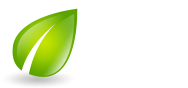 Lead in
Prediction
Look at the title and the picture and guess the topic of the text
Introduce the beauty and traditions of Ireland
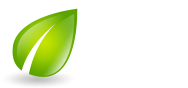 Read the text on Page 44 and then choose the best answer.
1．What’s the main idea of the passage?
The beautiful scenery and its traditions．
2．What makes the Irish countryside exciting and inspiring?
The beautiful countryside scenery of the Ireland．
3．What are the best ways to experience some Irish traditions and cultures?
Drink a glass of wine or a local beer in a village pub．
4.  What should you do if you want to experience local culture and customs first-hand? 
Introduce yourself to a friendly face.
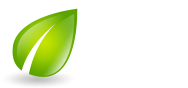 Key sentence patterns.
1．Its beautiful countryside excites and inspires all, ___________________(提供了一些东西) each of the senses．

2．The peaceful landscape of the “Emerald Isle” and its many green counties is a true feast for the eyes, _____________________________________(青山连绵起伏，牛羊点缀其中)．
offering something for
v.­ing结构作状语
with its rolling green hills dotted with sheep and cattle
with复合结构
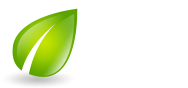 Key sentence patterns.
3．With all this beauty, _________________________(不令人吃惊) Ireland has developed strong traditions that include music, dancing, and dining．
it is not surprising that
It＋be＋adj.＋that...
Study the organization and language features.
Introductory sentence
Its beautiful countryside excites and 1 ._________ all.
Sensory details
The peaceful 2.__________and many 3.___________are a true
4____________for the eyes.
The roar of the 5. _____________and cries of the 6._________make
up the music.
Ending sentence
If you introduce yourself to a friendly place, you are likely to
experience the local 7______________. first-hand .
inspires
green counties
landscape
feast
seabirds
ocean waves
culture and customs
How to describe a place
景点介绍属于说明文。写作时要注意理清与写作主题有关的地理位置、人口、面积、气候等内容。文章结构为三层，开头部分引出所需介绍的内容；正文详细描述所需介绍的景点的特色；结束部分表达出美好的祝愿。
写作技巧
在写作时要注意以下几点：
1．理清原文结构
了解文章的结构可以更好地为理解中心意思服务。
2．抓中心词和大意
找出原文的关键词、主旨句和各段落的大意，用词性转换、近义词替换、转换句型或者用概括的语言(如名词性从句)简化描述的方法来重新组织文章；然后用衔接词或合并句子的方法让概要更为流畅、凝练。
增分佳句
(1)How well do you know the history of China?
你对中国的历史有怎样的了解？
(2)The local history of the area is fascinating.
这个地区的历史很令人着迷。
(3)．.. traces its history back to ... 
……的历史可以追溯到……
(4)Covering an area of only about 100 square kilometers, the island serves as an important supporting point in military.
占地仅大约100平方公里，这个岛屿在军事方面承担着重要的补给功能的作用。
(5)Bordering the USA on the south, Canada faces the Atlantic Ocean on the east, the Arctic Ocean on the north and the Pacific Ocean on the west.
在南部与美国接壤，加拿大东临大西洋，北靠北冰洋，西濒太平洋。
增分佳句
(6)On the one hand, we should keep up our traditional life style.
另一方面，我们应该保留我们的传统生活方式。
(7) We should restore and promote this tradition.
我们要恢复和发扬这个传统。
(8)We hope to see you elaborate and consolidate your tradition.
我们希望看到你们发展和巩固你们的传统。
(9)These events changed the course of history.
这些事件改变了历史的进程。
(10)This region is steeped in tradition.
这个地区有着深厚的传统。
写作模板
Welcome to Chongqing．My name is ________．I am very glad to be your local guide for today’s visit．
Now I’d like to give you a brief introduction of the Yangtze Three Gorges．The Yangtze Three Gorges ________(就地理位置、面积等做简单介绍)．
Well, look through the windows, please．This is the first one ________ Qutang Gorge ______(对所参观景点进行介绍．．）
Time flies．Our visit is coming to an end and it is very difficult for me to say goodbye to you．________(表示祝愿)．
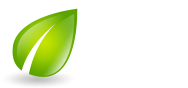 Describe a place you like
假定你是李华, 你的澳大利亚朋友 Martin想来中国旅游, 希望你推荐一个合适的城市。你向他推荐了西安市。请根据以下提示写一封邮件。
内容包括: 
1. 推荐理由; 2. 你的祝愿
注意: 1. 词数100左右; 
2. 可以适当增加细节, 以使行文连贯。
参考词汇: 兵马俑 terracotta warriors and horses
Dear Martin,
I’m glad to receive your letter and know that you are eager to travel to China. 
I’m writing to express my warm welcome and strongly recommend that you pay a visit to Xi’an.
Well-known as a historic city in China, Xi’ an is really an ideal destination. First of all, Xi’an is not only a city with a long history but also a place with many tourist attractions,  among which the terracotta warriors and horses are what you can never miss.
People in Xi’an are friendly, kind and willing to offer anyone in need help,  which can really make your visit.
comfortable and pleasant. Talking about the local food,  Xi’an enjoys a great reputation for its various snacks all over China.
I do hope you can come and enjoy yourself to the fullest here!  Looking forward to your coming. 
                                                      yours 
                                                        Li Hua
人教版必修第二册